IEEE R3 YP Plan
1
Current Status
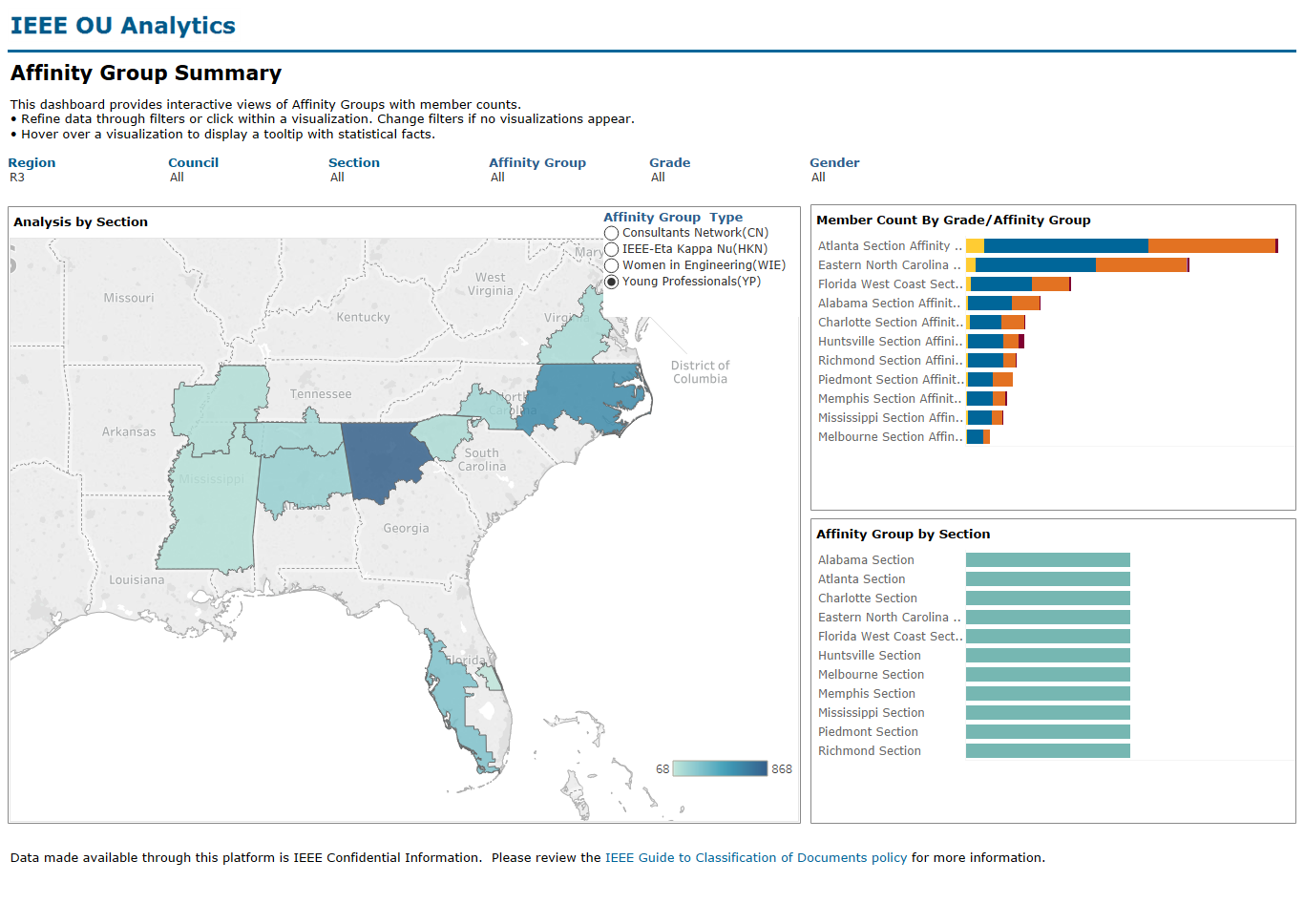 Total YPs in R3 – 5607
11 AGs
Serving 2882  members
~50% unserved by AGs
30 events
3 events per year [er AG
~5 AGs on probation for 2020 from total 11
2
R3 YP
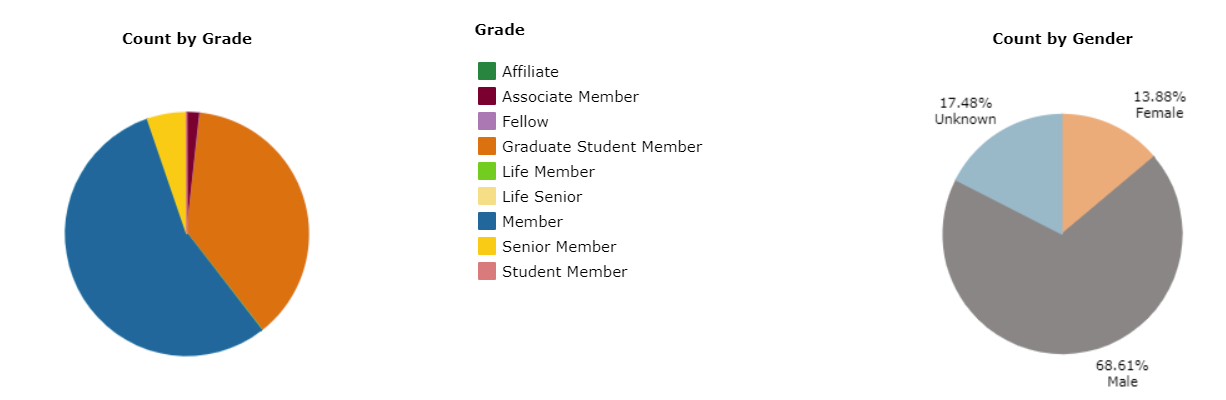 3
4
5
Conservative  Operational Plan 2020
Revitalization – Bring 2 AGs back to active status
Quarterly webinar
Annual Town hall
Increase R3 funding from MGA YP from 3 to 4
Annual Survey
YP Presence at SoutheastCon
Award – 2 awards
Website-blog/Listserv
Facebook – Linkedin
Can operate with only YP Coordinator, Succession plan?
6
Cycle of Success
7
Potential Ambitious Addons to the Operational Plan 2020
8
9
Prioritization
10
Performance Metrices
YoY YP growth %
Student to YP transition growth %
% Decrease in AGs in probation
%Increase in activities
%increase in activities per AG
Social Media Reach % increase
Website/blog visits
11
Recommendations
YP Liaison to SAC and SEC – Observer/Ex-Officio
Create YP Committee to ensure smooth succession plan 
Encourage Joint YP-WIE AGs for smaller sections – only 6 YP/WIEs required
Strategic plan for further discussion
12